Qari mill-Ktieb 
tal-Imħallfin 
Imħ 6, 11-24a
F’dak iż-żmien, l-anġlu 
tal-Mulej ġie u qagħad taħt il-balluta li hemm f’Għofra, li hi ta’ Gowas l-Abigħeżri; u ibnu Gidgħon kien
qiegħed jidres il-qamħ 
fil-magħsar biex jeħilsu mill-aktar fis mill-Midjanin. U dehrlu l-anġlu tal-Mulej u qallu:
“Il-Mulej miegħek, raġel qalbieni!” 
U Gidgħon qallu:
“Imma għidli, Sidi, jekk 
il-Mulej magħna għaliex
ġralna dan kollu? 
Fejn huma l-opri l-kbar 
li kienu jgħidulna bihom missirijietna, u qalulna:
‘Ma tellagħniex
mill-Eġittu l-Mulej?’ 
U issa għala l-Mulej
telaqna u rħiena f’idejn 
il-Midjanin?”
Il-Mulej dar lejh u qallu:
“Mur u eħlesa b’din
il-qawwa tiegħek lil 
Iżrael mill-ħakma ta’ idejn Midjan. Mhux jien bgħattek?”
U Gidgħon wieġbu:
“Iddew, Sidi, biex se
neħles lil Iżrael? Ara, 
il-familja tiegħi hi 
l-inqas waħda fit-tribu’
ta’Manassi, u jien iż-żgħir f’dar missieri.” 
U l-Mulej wieġbu:
“Jiena nkun miegħek! Int tidrob il-Midjanin,
bħalikieku kienu raġel wieħed.”
U wieġbu:
“Jekk jien sibt ħniena f’għajnejk, agħmilli sinjal
li inti qiegħed tkellimni. Twarrabx minn hawn sa ma nerġa’ niġi ħdejk u nġib l-offerta tiegħi u noffrihielek.”
U dak wieġbu:
“Jien noqgħod hawn sa ma tiġi.”
U Gidgħon mar u ħejja gidi u ħa efa dqiq u għamilha
ftajjar bla ħmira; il-laħam qiegħed f’qoffa u l-meraq qiegħdu f’borma, u ġibhomlu quddiemu taħt il-balluta. 
U l-anġlu tal-Mulej qallu:
“Ħu il-laħam u l-ftajjar, 
u qegħedhom fuq din 
il-blata u sawwab 
il-meraq.” 
U hekk għamel.
Imbagħad l-anġlu tal-Mulej medd tarf il-ħatar, li kellu f’idu u mess bih il-laħam u 
l-ftajjar, u ħareġ in-nar 
mill-blata, u ħaraq il-laħam
u l-ftajjar, u l-anġlu tal-Mulej għab minn quddiemu. U Gidgħon ra li kien l-anġlu tal-Mulej u qal:
“Ah, Sidi Mulej! Rajt jien
l-anġlu tal-Mulej wiċċ imb wiċċ.”
U l-Mulej qallu:
“Sliem għalik, la tibżax! M’intix se tmut.”
Gidgħon imbgħad bena artal lill-Mulej u sejjaħlu:
“Jahweh-sliem.”
Il-Kelma tal-Mulej
R:/ Irroddu ħajr lil Alla
Salm Responsorjali
R:/ Il-Mulej is-sliem 
ixandar, għall-poplu 
u l-ħbieb tiegħu
Ħa nisma’ xi għid Alla;il-Mulej is-sliem ixandar,
għall-poplu u l-ħbieb tiegħu,u għal dawk li jafdaw fih.
R:/ Il-Mulej is-sliem 
ixandar, għall-poplu 
u l-ħbieb tiegħu
It-tieba u l-fedelta’ jiltaqgħu,
il-ġustiżżja u s-sliem jitbewwsu.
Il-fedeltà mill-art tinbet,
u l-ġustizza mis-sema tixref.
R:/ Il-Mulej is-sliem 
ixandar, għall-poplu 
u l-ħbieb tiegħu
Il-Mulej ukoll jagħti l-ġid tiegħu,
U artna tagħti l-frott tagħha.
Il-ġustizzja quddiemu timxi,
U s-sliem fuq il-passi tiegħu.
R:/ Il-Mulej is-sliem 
ixandar, għall-poplu 
u l-ħbieb tiegħu
Hallelujah, Hallelujah
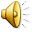 Sidna Ġesù Kristu, li kien għani, ftaqar minħabba fikom, sabiex intom tistagħnu permezz tal-faqar tiegħu.
Hallelujah, Hallelujah
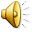 Qari mill-Evanġelju skont San Mattew
Mt 19, 23-30
Glorja lilek Mulej
F’dak iż-żmien, Ġesù qal 
lid-dixxipli tiegħu:
“Tassew ngħidilkom li 
l-għani se jsibha iebsa biex jidħol fis-Saltna 
tas-Smewwiet! Iva, nerġa’
ngħidilkom, eħfef li
ġemel jgħaddi minn 
għajn ta’ labra milli wieħed għani jidħol 
fis-Saltna tas-Smewwiet.”
Id-dixxxipli stagħġbu ħafna meta semgħu dan, u qalu:
“Mela min jista’ jsalva?”
Ġesù ħares lejhom u qalilhom:
Ġ
“Għall-bnedmin dan ma 
jistax ikun; għal Alla 
kollox jista’ jkun.”
Imbagħad qabeż Pietru u qallu:
“Tajjeb! Aħna ħallejna 
kollox u ġejna warajk; 
issa x’se jmissna?”
Ġesù qalilhom:
“Tassew ngħidilkom, intom li ġejtu warajja, fid-dinja 
l-ġdida, meta Bin 
il-bniedem joqgħod fuq 
it-tron glorjuż tiegħu,
itom ukoll toqogħdu fuq 
tnax-il tron u tagħmlu
ħaqq mit-tnax-il tribù 
ta’ Iżrael. U kull min
iħalli ’l daru jew ’il 
ħutu jew ’il missieru jew 
’l ommu jew ’l uliedu jew 
ir-raba’ tiegħu minħabba f’ismi, jerġa’ jirċievi
kollox għal mitt darba iktar, u jieħu b’sehmu 
l-ħajja ta’ dejjem.
U ħafna li huma tal-ewwel jiġu l-aħħar, u tal-aħħar jiġu l-ewwel.”
Il-Kelma tal-Mulej
R:/ Tifħir lilek Kristu